Основная частьСвою работу мы начали с выбора проекта лодки.Она должна была быть безопасной, недорогой, относительно дешевой и легкой. Просмотрев имеющуюся у нас литературу и информацию в интернете, остановились на популярных проектах: Рыболовная лодка «Краб» (рис.1) и швертбот «Оптимист».(рис.2.).Для приобретения практических навыков изготовили модель швертбота из пластика.По имеющимся чертежам, сделали разметку на пластике деталей корпуса.(рис.3.) и склеили корпус.(рис.4) раскроили и сшили парус(рис.5.) Изготовили руль, швертовый колодец и шверт. Когда модель была готова(рис.6.) мы научились работать с чертежами и материалами.Лодки такого типа изготавливают из фанеры, но мы решили делать из пластика. Минусом этого материала была недостаточная прочность, но это мы компенсировали дополнительными усилениями корпуса .Плюсы же этого материала , это относительная дешевизна , малый вес , легкая обработка , гигроскопичность , прочность склеиваемых швов.По имеющимся у нас чертежам мы изготовили из ДВП шаблоны деталей лодки(рис.7) и по ним вырезали детали корпуса. Сборка деталей производилась по методу «сшей и склей»(рис8.9.).Швы снаружи проклеили стеклотканью и эпоксидной смолой(рис.10.) , зачистили наждачной бумагой.Усилили носовой транец  кницами , установили степ для мачты ,заполнили свободные пространства пенопластом.(рис.11.)По всему днищу лодки изготовили обрешетку и заполнили пустоты пенопластом.(рис.12.)Это дало дополнительную жесткость и запас плавучести . Сверху наклеили пластик – палубу.Изготовили швертовый колодец (рис.13.)При изготовлении стационарной банки (рис.14.),низ заполнили пенопластом , а верх оставлен полым для рундука.Носовую часть сделали закрытой с лючком(рис.15.).У нас получился герметичный отсек.По низу палубы изготовлен и заполнен пенопластом короб(рис.16.) ,выполняющий роль стрингеров и кормовая банка(рис.17.) также заполненная пенопластом.По верхним кромкам бортов изготовлен привальный брус из деревянных реек.Шверт и перо руля из экструзионного поликарбоната. Румпель березовый цилиндрический.Наружное днище усилили полосками пластика(рис.18)Снаружи корпус окрасили алкидной эмалью и покрыли яхтенным лаком(рис.19.)Парус 3,5 м2 , сшили из плащевой ткани, имеет два лат – кармана для жесткости(рис.20.). Мачта березовая 3х секционная(для удобства перевозки) двухслойная. Весла кедровые четырехслойные. Лопасти пластмассовые(рис.21.).Результатом нашей работы стал небольшой , легкий в управлении парусный швертбот. Испытания на воде показали , что сборка парусного вооружения легкая(рис22.).Лодка легкая в управлении . Для движения достаточно легкого бриза(рис.23.)Легкая на ходу на веслах(рси.24.).С мотором 3,5 л.с. легко входит в режим глиссирования.Лодка получилась многоцелевой , На такой лодке можно учиться ходить под парусом . Хороша она для прогулок на веслах. Комфортно посидеть с удочкой , а так же ,  отправиться в путешествие.
В объединении стендового судомоделирования уже есть опыт хождения под парусом . Во время совместных с родителями , выездов на водоемы , учащиеся освоили управление парусом на резиновых лодках  .В период обучения , изучали правила хождения под парусом и правила безопасности на воде. Получив одобрение родителей и помощь спонсоров , решено было строить свой швербот.
Свою работу мы начали с выбора проекта лодки. Она должна была быть безопасной, недорогой и легкой. Просмотрев имеющуюся у нас литературу и информацию в интернете, остановились на популярных проектах: Рыболовная лодка «Краб» (рис.1) и швертбот «Оптимист».(рис.2.).
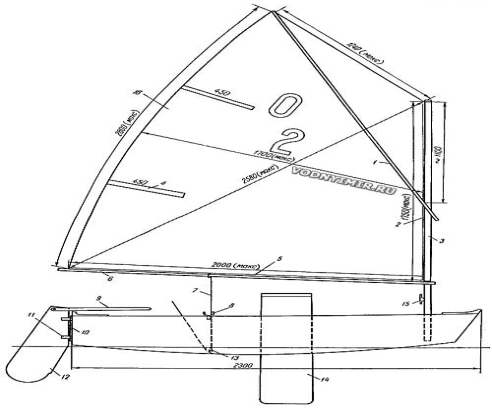 Рис.1
Рис.2
Для приобретения практических навыков изготовили модель швертбота из пластика.По имеющимся чертежам, сделали разметку на пластике деталей корпуса.(рис.3.) и склеили корпус.(рис.4) раскроили и сшили парус(рис.5.) Изготовили руль, швертовый колодец и шверт. Когда модель была готова(рис.6.) мы научились работать с чертежами и материалами.
Рис.5
Рис.3
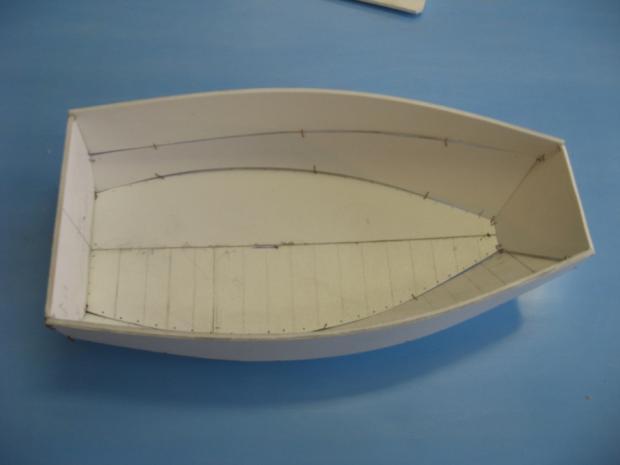 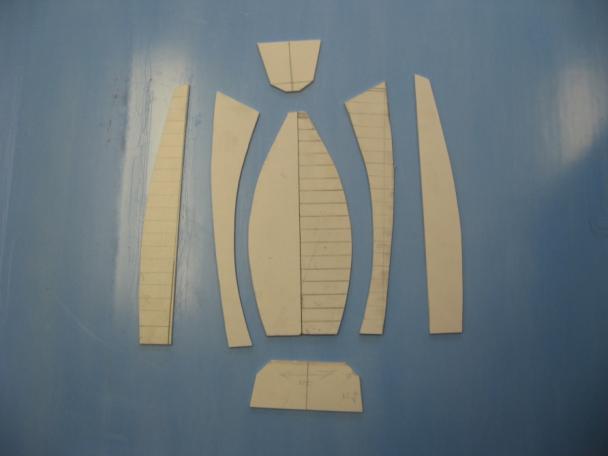 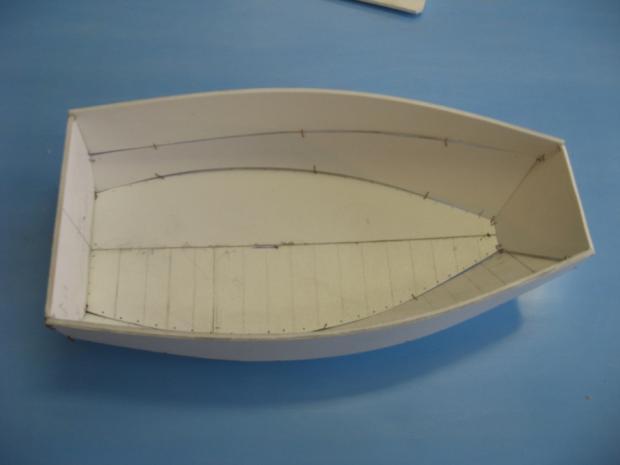 Рис.3.
Рис.4
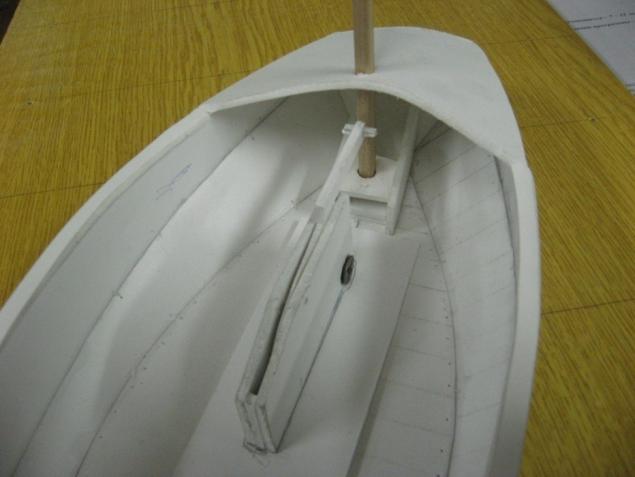 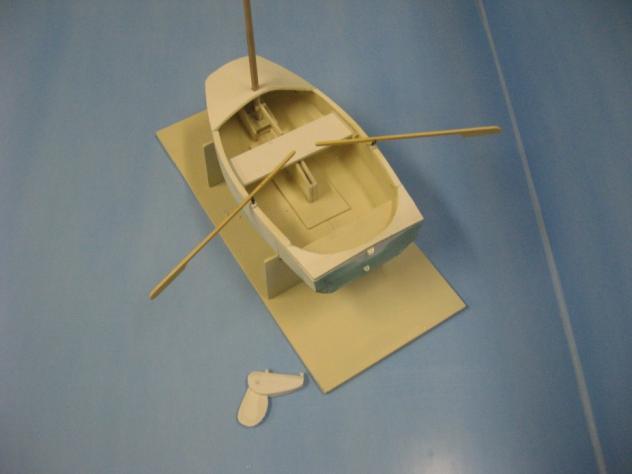 Рис.6
Рис.4.
Лодки такого типа изготавливают из фанеры, но мы решили делать из пластика. Минусом этого материала была недостаточная прочность, но это мы компенсировали дополнительными усилениями корпуса .Плюсы же этого материала , это относительная дешевизна , малый вес , легкая обработка , гигроскопичность , прочность склеиваемых швов.По имеющимся у нас чертежам мы изготовили из ДВП шаблоны деталей лодки(рис.7) и по ним вырезали детали корпуса.
Рис.7
Сборка деталей производилась по методу «сшей и склей»(рис8.9.).Швы снаружи проклеили стеклотканью и эпоксидной смолой(рис.10.) , зачистили наждачной бумагой.Усилили носовой транец  кницами , установили степ для мачты ,заполнили свободные пространства пенопластом.(рис.11.)
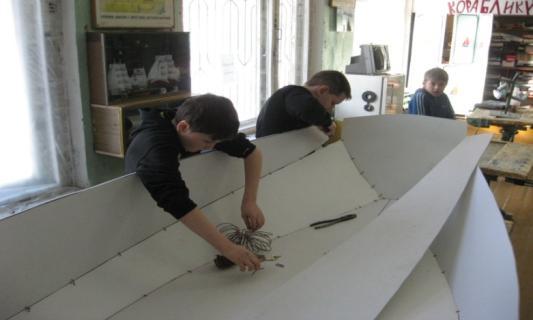 Рис.8                                                                 Рис.9
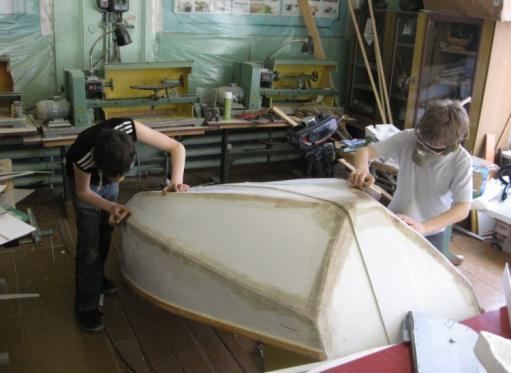 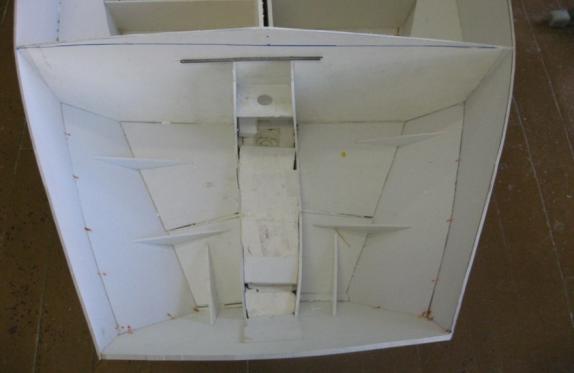 Рис.10                                                                          Рис.11
По всему днищу лодки изготовили обрешетку и заполнили пустоты пенопластом.(рис.12.)Это дало дополнительную жесткость и запас плавучести . Сверху наклеили пластик – палубу.Изготовили  и вклеили швертовый колодец (рис.13.)При изготовлении стационарной банки (рис.14.),низ заполнили пенопластом , а верх оставлен полым для рундука.Носовую часть сделали закрытой с лючком(рис.15.).У нас получился герметичный отсек.
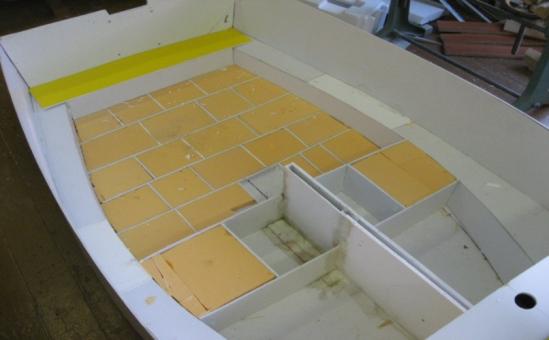 Рис.12                                                                              Рис.14
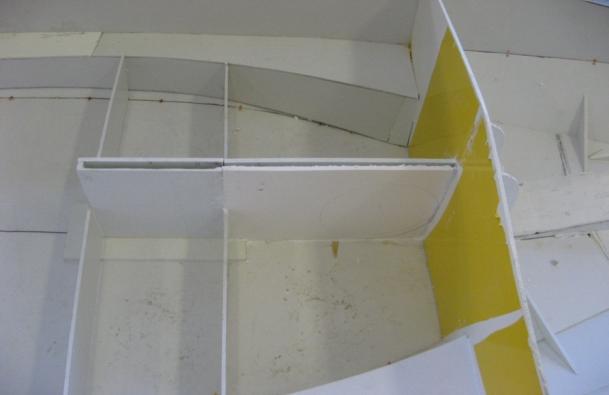 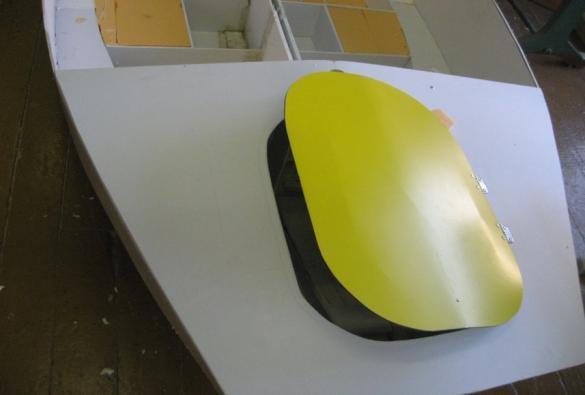 Рис13                                                                             Рис.15
По верхним кромкам бортов изготовлен привальный брус из деревянных реек.Шверт и перо руля из экструзионного поликарбоната. Румпель березовый цилиндрический.Наружное днище усилили полосками пластика(рис.16)Снаружи корпус окрасили алкидной эмалью и покрыли яхтенным лак(рис.17)
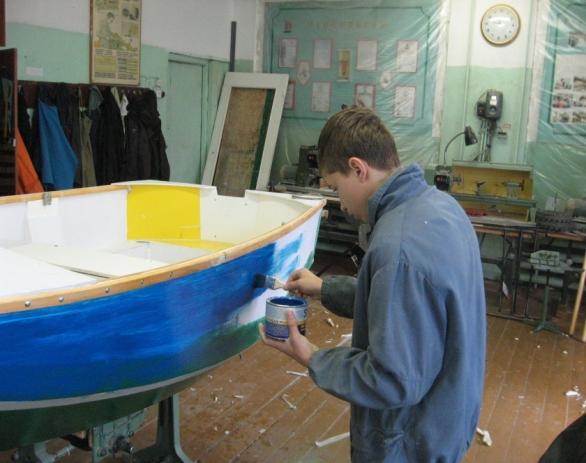 Рис.16.                                                                      рис.17.
Парус 3,5 м2 , сшили из плащевой ткани, имеет два лат – кармана для жесткости(рис.18.). Мачта березовая 3х секционная(для удобства перевозки) двухслойная. Весла кедровые четырехслойные. Лопасти пластмассовые(рис.19.).
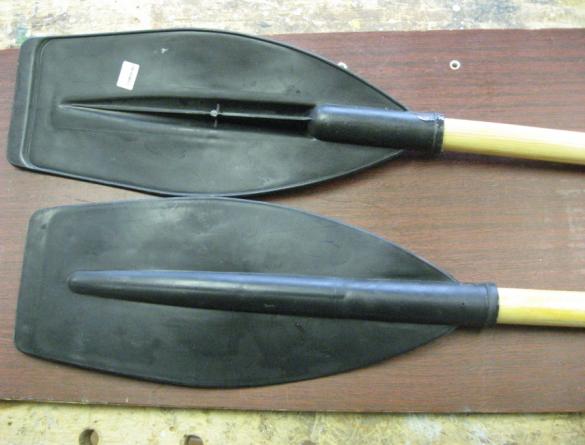 Рис.18                                                                   Рис.19
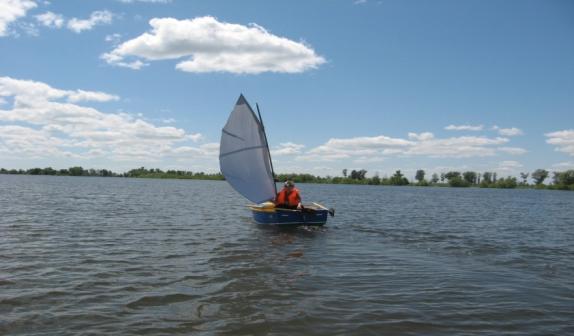 Результатом нашей работы стал небольшой , легкий в управлении парусный швертбот. Испытания на воде показали , что сборка парусного вооружения незатруднительна(рис21.).Лодка легкая в управлении . Для движения достаточно легкого бриза(рис.22.)Легкая на ходу на веслах(рси.23.).С мотором 3,5 л.с. легко входит в режим глиссирования.Лодка получилась многоцелевой , На такой лодке можно учиться ходить под парусом . Хороша она для прогулок на веслах. Комфортно посидеть с удочкой , а так же  отправиться в путешествие
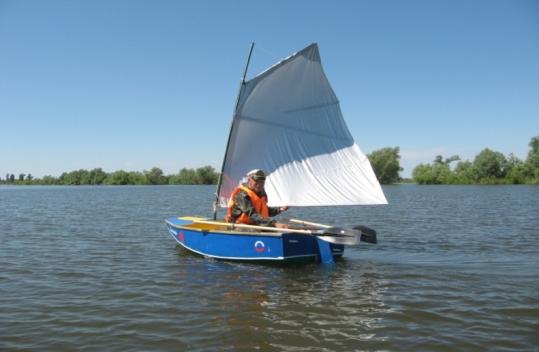 Рис.21                                                                            Рис.22
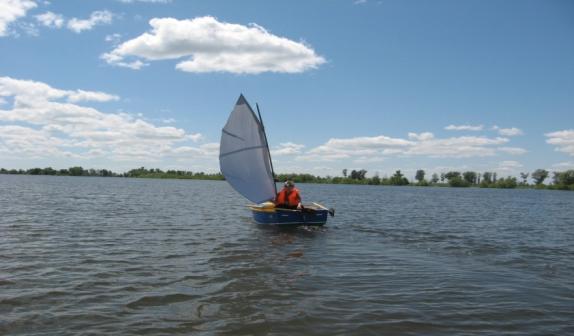 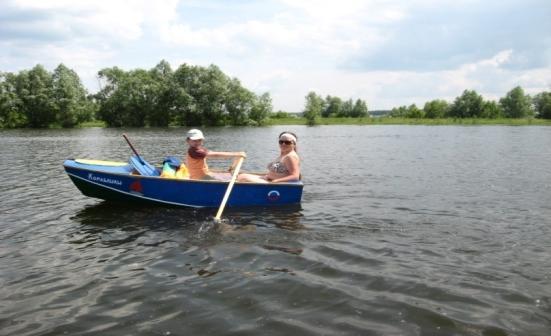 Рис22                                                                                            Рис.23
Основные данныеДлина – 2300Ширина – 1340Высота борта -0,40Площадь паруса – 3,500 м2Масса – 35 кгГрузоподъемность – 200 кгЗапас плавучести  - 100 кгЗатраты  на постройку лодки составили:Пластик2,5x2м2 -3200рублейТкань плащевая 2,5м.п – 237 рублейЭмаль алкидная 3кг -330 рублейЛак яхтенный 1 кг -80 рублейКлей «Космофен» 8 тюбиков -880 рублейЛопасти для весел , клей»Мастер», шурупы -500 рублейИтого  - 5227 рублей
Литература: Б . Бонд  «Справочник яхтсмена» 1985 годС . Ветров «Пионерская судоверфь» 1983 годА.М.Горбов «Малый флот своими руками»2007годД.А.Курбатов «15 проектов судов для любительской постройки»1985 год